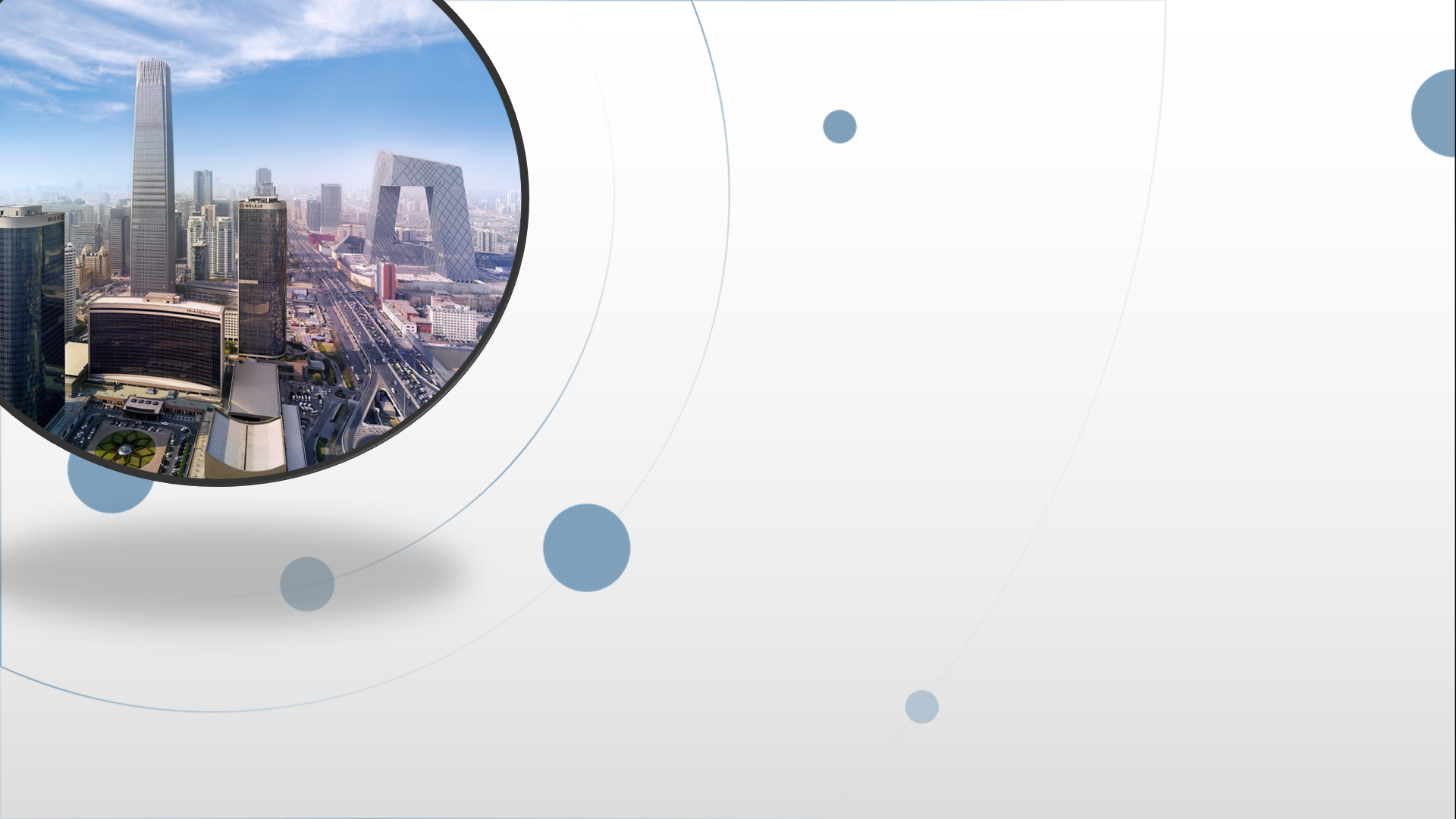 朝阳区线上课堂·高一语文
《乡土中国》“文字”必要性探究
中国人民大学附属中学朝阳学校  廖瑾
《乡土中国》“文字”必要性探究
学习重点：阅读《乡土中国》“文字下乡”和“再论文字下乡”部分，阐述作者认为40年代的乡土中国不需要文字的理由，并以思维导图的形式呈现作者阐述观点的思路。

学法指导：通过筛选和概括信息，明确作者观点；通过绘制思维导图，把握作者阐述观点的逻辑。

居家学习指导：把握作者观点，需精读文本，圈点勾画；绘制思维导图，可对比微课中范例或在微信群中互相评价，找出自己的问题，优化导图。
《乡土中国》“文字”必要性探究
作者认为40年代的乡土中国需要文字吗？请从文中找出作者的观点，并概括作者的理由。
《乡土中国》中“文字下乡”的必要性探究
把握作者总体观点：
     我在本文所需要指出的是在这基层上，有语言而无文字。不论在空间和时间的格局上，这种乡土社会，在面对面的亲密接触中，在反复地在同一生活定型中生活的人们，并不是愚到字都不认得，而是没有用字来帮助他们在社会中生活的需要。我同时也等于说，如果中国社会乡土性的基层发生了变化，也只有发生了变化之后，文字才能下乡。
《乡土中国》中“文字下乡”的必要性探究
空间格局上（《文字下乡》）：
乡土社会的一个特点就是这种社会的人是在熟人里长大的。他们生活上互相合作的人都是天天见面的。在社会学里我们称之作“面对面的社群”。文字发生之初是“结绳记事”，需要结绳来记事是为了在空间和时间中人和人的接触发生了阻碍。如果是面对面可以直接说话时，这种被预先约好的意义所拘束的记号，不但多余，而且有时会词不达意引起误会的。
于是在熟人中，我们话也少了，我们“眉目传情”，我们“指石相证”，我们抛开了比较间接的象征原料，而求更直接的会意了。所以在乡土社会中，不但文字是多余的，连语言都并不是传达情意的惟一象征体系。
概括为：乡土社会是面对面的社群，我们可以直接说话，甚至眉目传情，此时文字变得多余。
《乡土中国》中“文字下乡”的必要性探究
空间格局上（《文字下乡》）：
文字所能传的情、达的意是不完全的。
①这不完全是出于“间接接触”的原因。
②我们所要传达的情意是和当时当地的外局相配合的。如果在异时异地的圈局中去看，所会引起的反应很难尽合于当时当地的圈局中可能引起的反应。
③语言本是用声音来表达的象征体系。象征是附着意义的事物或动作。所以象征是包括多数人共认的意义，也就是这一事物或动作会在多数人中引起相同的反应。因之，我们绝不能有个人的语言，只能有社会的语言。要使多数人能对同一象征具有同一意义，他们必须有着相同的经历，就是说在相似的环境中接触和使用同一象征，因而在象征上附着了同一意义。因此在每个特殊的生活团体中，必有他们特殊的语言，有许多别种语言所无法翻译的字句。
④语言像是个社会定下的筛子，如果我们有一种情意和这筛子的格子不同也就漏不过去。其实这个筛子虽则帮助了人和人间的了解，而同时也使人和人间的情意公式化了，使每一人、每一刻的实际情意都走了一点样。我们永远在削足适履，使感觉敏锐的人怨恨语言的束缚。
概括为：文字的传情达意不完全。
①文字是 “间接接触” 。
②文字需要和当时当地的外局相配合。如果在异时异地，很难尽合于当时当地的圈局中可能引起的反应。
③在每个特殊的生活团体中，必有他们特殊的语言，有许多别种语言所无法翻译的字句。
④语言使人和人间的情意公式化了，使每一人、每一刻的实际情意都走了一点样。
《乡土中国》中“文字下乡”的必要性探究
时间格局上（《再论文字下乡》）：
个人的今昔之隔：人的生活和其他动物所不同的，是在他富于学习的能力。他的行为方式并不固执地受着不学而能的生理反应所支配。所谓学就是在出生之后以一套人为的行为方式作模型，把本能的那一套方式加以改造的过程。学的方法是“习”。习是指反复地做，靠时间中的磨练，使一个人惯于一种新的做法。因之，学习必须打破个人今昔之隔。这是靠了我们人类的一种特别发达的能力，时间中的桥梁―记忆。但是人类却时常多一个象征体系帮他的忙。所谓象征体系中重要的是“词”。我们不断地在学习时说着话，把具体的情境抽象成一套能普遍应用的概念，概念必然是用词来表现的，于是我们靠着词，使我们从特殊走上普遍，在个别情境中搭下了桥梁；又使我们从当前走到今后，在片刻情境中搭下了桥梁。从这方面看去，一个动物和时间的接触，可以说是一条直线的，而人和时间的接触，靠了概念，也就是词，却比一条直线来得复杂。他有能力闭了眼睛置身于“昔日”的情境中，人的“当前”中包含着从“过去”拔萃出来的投影，时间的选择累积。
概括为：我们在学习时，常把具体的情境抽象成概念，而概念即是用词来表达。因而词，可以帮助我们跨越时间的今昔之隔，体会过去的情境。因而为打破今昔之隔我们需要文字。
概括为：社会存在世代之隔，人们学习的是社会遗业，是文化传承，没有了文化，也没有了我们现在所能享受的生活。而文化的继承需要靠记忆，靠词这一象征体系来维系，所以为了打破世代之隔，我们需要文字。
《乡土中国》中“文字下乡”的必要性探究
时间格局上（《再论文字下乡》）：
社会的世代之隔：人之所以要有记忆，也许并不是因为他的脑子是个自动的摄影箱。人有此能力是事实，人利用此能力，发展此能力，还是因为他“当前”的生活必需有着“过去”所传下来的办法。我曾说人的学习是向一套已有的方式的学习。惟有学会了这套方式才能在人群中生活下去。这套方式并不是每个人个别的创制，而是社会的遗业。文化是依赖象征体系和个人的记忆而维持着的社会共同经验。这样说来，每个人的“当前”，不但包括他个人“过去”的投影，而且是整个民族的“过去”的投影。历史对于个人并不是点缀的饰物，而是实用的、不能或缺的生活基础。人不能离开社会生活，就不能不学习文化。文化得靠记忆，不能靠本能，所以人在记忆力上不能不力求发展。我们不但要在个人的今昔之间筑通桥梁，而且在社会的世代之间也得筑通桥梁，不然就没有了文化，也没有了我们现在所能享受的生活。
《乡土中国》中“文字下乡”的必要性探究
时间格局上无需文字：
在乡土社会是一个生活很安定的社会。我已说过，向泥土讨生活的人是不能老是移动的。在一个地方出生的就在这地方生长下去，一直到死。历世不移的结果，人不但在熟人中长大，而且在熟悉的地方上生长大。熟悉的地方可以包括极长时间的人和土的混合。祖先们在这地方混熟了，他们的经验也必然就是子孙们所会得到的经验。时间的悠久是从谱系上说的，从每个人可能得到的经验说，却是同一方式的反复重演。他们个别的经验，就等于世代的经验。经验无需不断累积，只需老是保存。在定型生活中长大的有着深入生理基础的习惯帮着我们‘日出而起，日入而息”的工作节奏。记忆都是多余的。秦亡汉兴，没有关系。乡土社会中不怕忘，而且忘得舒服。
概括为：乡土社会是一个安定的社会，历世不移，人们在熟悉的任何地方长大，所需的经验只是同一方式的反复，无需积累，只需保存。因而不存在今昔和世代之隔，所以不需要记忆和文字。
《乡土中国》中“文字下乡”的必要性探究
请用思维导图呈现作者阐述40年代的乡土中国不需要文字的说理逻辑。
《乡土中国》中“文字下乡”的必要性探究
正面
乡土
社会
面对面社群
人与人间无阻碍
空间格局
间接
反面
乡土中国不需要文字
传情达意不到位
文字
当时当地
相同经历与环境
只有中国社会乡土性的基层发生了变化，
文字才能下乡。
情意公式化
社会世代之隔
乡土
社会
反复生活在同一社会中
时间格局
不存在
文字
外在象征辅助记忆
突破今昔、世代之隔
个人今昔之隔
《乡土中国》“文字”必要性探究
查阅资料，谈谈你是否认同费孝通认为40年代的乡土中国不需要文字这一观点，并阐述理由。
《乡土中国》“文字”必要性探究
查阅资料，谈谈你是否认同费孝通认为40年代的乡土中国不需要文字这一观点，并阐述理由。
《乡土中国》“文字”必要性探究
1.历史的连续性——非简单重复
2.农民的精神需求——不止局限于面对面的交流
3.文字上移的后果——农村发展的止步不前
4.口口传播的弊端——认识的偏差和传播的局限
《乡土中国》“文字”必要性探究
学术类作品阅读提要：
1.精读文本，筛选信息，把握作者的学术观点。
2.捋清思路，分析逻辑，把握作者的论述思路。
3.对作者的学术观点形成自己的认识和判断。
4.用作者的学术情怀和视角、方法关照现实社会。
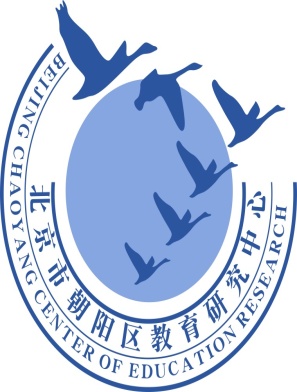 谢谢您的观看
北京市朝阳区教育研究中心  制作